Federal Student Loans
Preparing for Successful Repayment
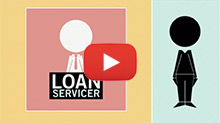 FSA ID
You ALREADY have an active FSA ID.  If you do not know your FSA ID visit the website below and click on “What if I forget my FSA ID username or password?” 
https://studentaid.ed.gov/sa/fafsa/filling-out/fsaid
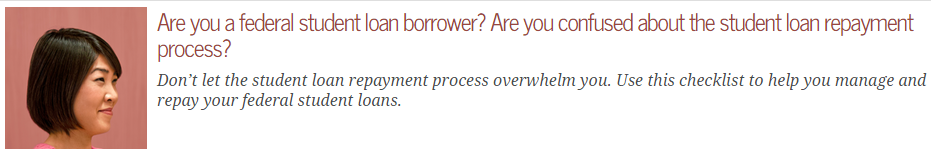 Successful Repayment Checklist
Be an informed borrower by learning about your loans and what to do for a smooth repayment experience. As you work through this checklist, you’ll find out how to make payments and figure out which repayment plan is best for you; and you’ll know what to do if you’re having trouble making payments or think you might be eligible for loan forgiveness.	
	Before You Graduate or Leave School
	After You Graduate or Leave School
	When It’s Time to Start Making Payments
Before You Graduate or Leave School
Review Your Federal Student Loan History
Get your loan history by logging in to My Federal Student Aid—you’ll need to create an FSA ID if you don’t already have one. As you review your information, note the following: 
The current loan balance and interest rate for each loan
The loan type (depending on when you went to school and what loan programs your school participated in, you may have loans from different federal student loan programs; the types of loans you received can affect what benefits are available to you)
The name of the loan servicer for each loan (a loan servicer is a company that handles the billing and other services on your loans; generally, you’ll have one servicer for all your federal student loans, but there is a chance you could have more than one)
Get to Know Your Loan Servicer
A loan servicer is a company that handles the billing and other services on your federal student loan. The loan servicer will work with you on repayment plans and loan consolidation and will assist you with other tasks related to your federal student loan. It is important to maintain contact with your loan servicer. If your circumstances change at any time during your repayment period, your loan servicer will be able to help.
Why pay for help with your federal student loans when your loan servicer will help you for FREE? Contact your servicer to apply for income-driven repayment plans, student loan forgiveness, and more.
Create an Online Account on Your Servicer’s Website.
You can find the most detailed and up-to-date information about your loans, make your payments, and manage your loans (for example, change repayment plans or apply for a deferment) on your loan servicer’s website. When you create your account, be sure your contact information is correct.
.
Complete Mandatory Exit Counseling
All federal student loan borrowers must complete exit counseling. Exit counseling provides important information you need to help you prepare for repayment of your loans. Check with your school to find out how they want you to complete exit counseling. Schools have different requirements.

Barton requests exit counseling each year that you borrow, even if you are returning or transferring the following year.  
You will be directed to complete exit counseling at www.studentloans.gov.
After You Graduate or Leave School
Know When You Have to Start Making Payments
For most loans, you’ll have six months—or nine months for Federal Perkins Loans—after you graduate, leave school, or drop below half-time enrollment before you must begin making your loan payments. Take this time to make a plan for repayment.
Create a Budget
Create a budget to determine how much you can realistically afford to pay monthly toward your student loans. Get help creating a budget.
Set a Goal for Repayment
After you know how much you can afford to pay each month, set a goal for repaying your loans. To begin setting your goal, ask and answer this question: “Do I want to repay my loans quickly, or do I want to pay as little as possible per month?” You can’t choose both options. Any time you lower your payment, you’ll be in repayment for a longer time and you’ll pay more interest on your loans.
**If your financial situation changes, you can change your repayment plan at any time. If you have questions about your loan repayment options or the process, contact your loan servicer.**
Select an Affordable Repayment Plan
Now that you’ve set a goal for repayment, you can find a repayment plan that fits your goal using the Repayment Estimator.
If you want to pay your loans off quickly and you can afford to do it, select the Standard Repayment Plan. Unless you consolidate, your loans will be paid off after 10 years of payments.
If you want to have the lowest monthly payment or can’t afford to make payments under the Standard Repayment Plan, select an income-driven repayment plan. These plans
set your payment at a percentage of your income,
will usually have a lower monthly payment than other plans, and
can have payments as low as $0 per month.
With these plans, you’ll be in repayment for up to 20 or 25 years. If your loans are not repaid in full after 20 or 25 years, the remaining balance will be forgiven. Learn more about income-driven repayment plans.
Know if You are Eligible for Loan Forgiveness Based on Your Employer or Job
Public Service Loan Forgiveness (PSLF) Program: You may qualify for this loan forgiveness program if you are employed by a government or a not-for-profit organization. You must make 120 qualifying payments under an income-driven plan to qualify. Learn more about PSLF.
Teacher Loan Forgiveness Program: You may qualify for this program if you (a) teach full-time for five complete and consecutive academic years in certain elementary and secondary schools and educational service agencies that serve low-income families, and (b) meet other qualifications. Get the details of the Teacher Loan Forgiveness Program.
Find out more about forgiveness, cancellation, and discharge.
When It’s Time to Start Making Payments
Make On-Time Payments to Your Loan Servicer
Your loan servicer will provide you with a loan repayment schedule that tells you when your first payment is due, the number and frequency of payments, and the amount of each payment. Contact your loan servicer if you haven’t received this information.
Make Repayment Simple and Save on Interest – Enroll in Automatic Debit
Once you enroll, your payments will be automatically taken from your bank account each month. This will help you to stay on track with your payments, and as an added bonus, you may get a 0.25% interest rate deduction if you have Direct Loans. Check your servicer’s website for details.
Know Your Options if you Can’t Make Your Loan Payment
If you don’t pay the full amount due on time or if you start missing payments—even one—your loan will be considered delinquent, and late fees may be charged to you. If you can’t make your payments, contact your loan servicer immediately for help. Your servicer can offer you temporary or long-term options, such as changing repayment plans, deferment, forbearance, or loan consolidation. Get details about what to do if you are having trouble making your payments.
Reduce Your Federal Income Taxes
You may be eligible to deduct a portion of the student loan interest you paid on your federal tax return. Student loan interest payments are reported both to the IRS and to you on IRS Form 1098-E, Student Loan Interest Statement. Check with the IRS or a tax advisor to see if you qualify for this deduction.
Tips for Successful Loan Repayment
Be Responsible!  Student loan debt does not go away.  Be responsible for the money that you have borrowed and use this to build good credit and financial stability.
Communicate!  Communicate with your loan servicer if you ever have difficulty making payments.  Do not start skipping payments.  Your servicer is there to help and will assist you in finding a payment plan that works for your situation.
Be Responsive!  If you receive information from Barton or from your Loan Servicer that does not make sense to you, ask questions.  It is not likely you will be sent information that is not important.  Barton and your Loan Servicers are here to help, so please never be afraid to ask!
Be Prepared!  Make finding a job your top priority after graduation.  Barton has resources to help you explore job opportunities, learn interview skills and prepare resumes!  Use them!
Questions??